Forms of Business Organisations
Chapter  2
Sole Proprietorship
 Hindu Undivided Family(HUF)
 Partnership 
 Co-operative society 
 Joint Stock Company
Sole Proprietorship
It refers to a form of business which is owned, managed and controlled by an individual who is the recipient of all profits and bearer of all risk.
Features
1. Individual ownership 
2. Easy formation  and closure
3. Unlimited liability 
4. Sole risk bearer and profit recipient 
5. Control 
6. No separate entity
7. Lack of Business Continuity
Merits
Quick Decision making 
Confidentiality of information 
Ease of  formation and closure 
Direct Incentive 
Sense of accomplishment 
Flexibility of operation
TYPES OF PARTNERS
Criteria
Capital Contribution 
Participation in management 
Share in profit and loss 
Liability
Types
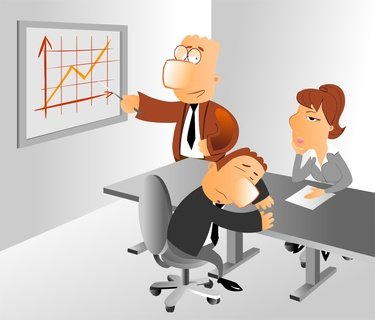 Active Partner
Sleeping Partner
Secret Partner
Nominal Partner
Partner by Estoppel
Types of Partnership
a) On the basis of Duration -:
Partnership at will 
Particular Partnership
 
  b) On the basis of Liability-:
General Partnership
Limited Partnership

   c) Limited Liability Partnership (LLP)
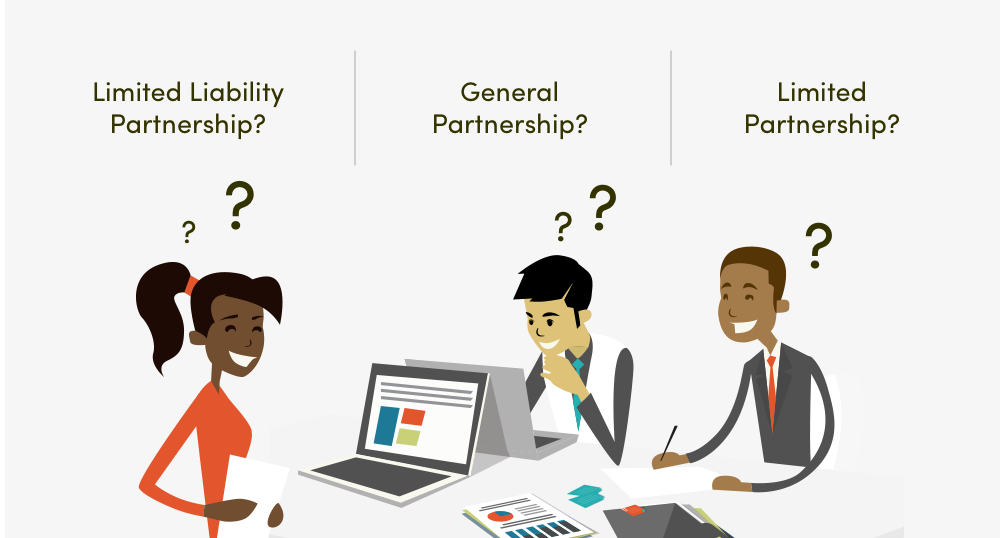 Partnership Deed
Name and address of Firm
Name and address of Partners 
Capital Contribution 
Profit sharing Ratio 
Rules to be followed in case of admission, retirement and death of a partner etc.
CO-OPERATIVE SOCIETIES
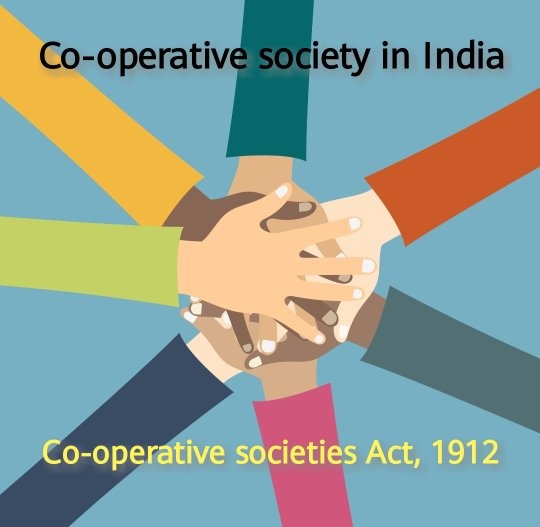 Features
Voluntary Membership 
Legal Status
Limited liability 
Democratic Control 
Secularism 
Service Motive  
Finance
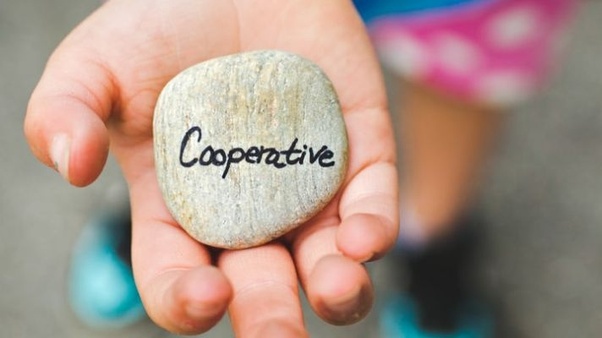 Advantages
Ease of Formation 
Democratic Management 
Limited Liability 
Stable Existence 
Economy in Operations
Support from Government
Limitations
Limited Resources/shortage of Funds
Inefficiency in Management 
Lack of Secrecy 
Government Control 
Differences of Opinion
Types of Co-operative Societies
Consumers Co-operative Societies 
Producers Co-operative Societies  
Marketing Co-operative Societies 
Farmers Co-operative Societies 
Credit Co-operative Societies 
Co-operative Housing Societies